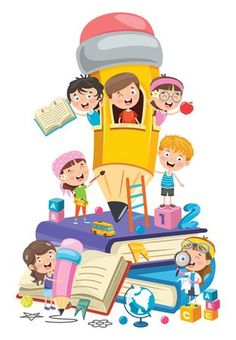 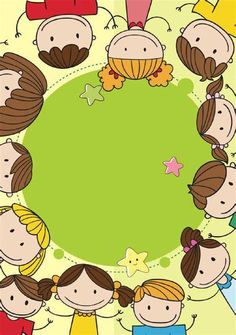 Implica el uso de:

Imágenes

Sonidos

Símbolos

Gestos 

Posturas

Movimientos corporales

Todo lo que va encaminado a lo estético y su disfrute

Implica una formación artística
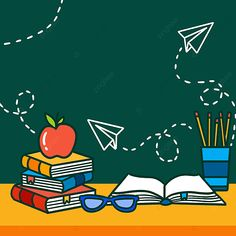 Las Lenguas nacionales  no son las únicas 

Otras como las Migratorias  es decir provienen del extranjero 

Escritura braille

La no discriminación de esta variedad de lenguas y tipos de escrituras
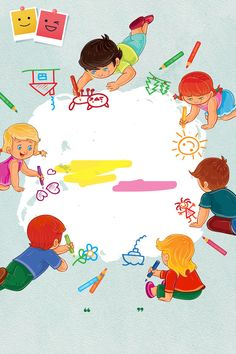 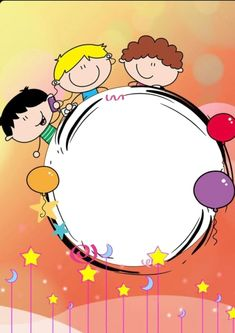 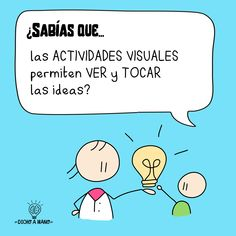 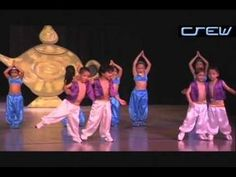 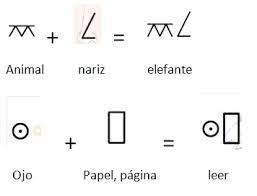 Contexto 

Participación 
Docente 
Familia, 
Comunidad
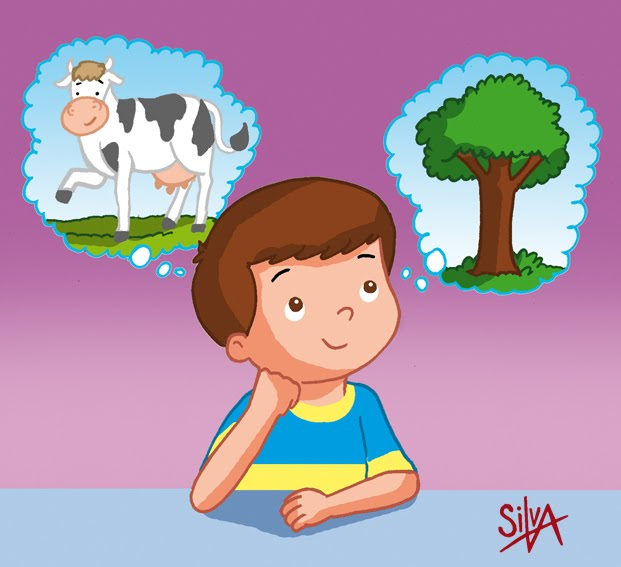 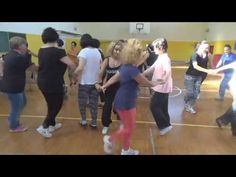 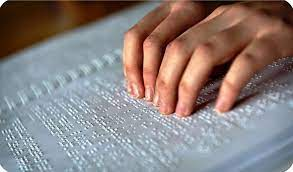 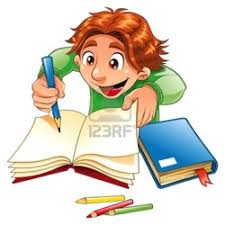 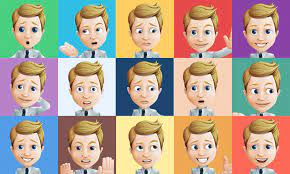 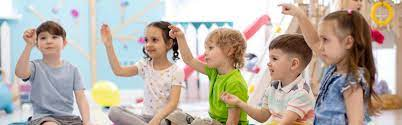